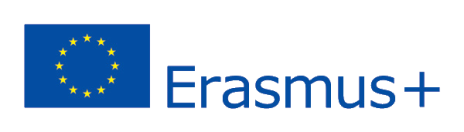 2018-3-HR01-KA205-060151
Propolis
Terapia apicultorului
PROPOLIS
Dintre toate produsele apicole, propolisul este probabil cel mai „medicinal“
Compoziția sa este un subiect fascinant, proprietățile și indicațiile sale farmacologice fiind studiate de mii de cercetători
Propolisul este cel mai natural antibiotic folosit vreodată de om. Este remarcabil faptul că această descoperire datează de peste 2000 de ani
Efectele sale bactericide sunt cunoscute încă de la apariția primelor scrieri istorice
În medicina populară propolisul este bine cunoscut și utilizat pe scară largă
EFECTE TERAPEUTICE ȘI CURATIVE ALE PROPOLISULUI
Propolis:
produsul apicol „medicinal” cu peste 70 de proprietăți farmacologice dovedite
sute de indicații
a fost folosit în scopuri terapeutice încă din cele mai vechi timpuri
EFECTE TERAPEUTICE ȘI CURATIVE ALE PROPOLISULUI
Cavitatea bucală:
afte recurente cronice comune
moniliază
parodontite periferice cronice
stomatită după amigdalectomie
stomatită ulcerativă
stomatită ulceronecrotică
EFECTE TERAPEUTICE ȘI CURATIVE ALE PROPOLISULUI
Otorinolaringologie:
amigdalită acută
inflamație acută a urechii medii
faringită cronică
faringita posttraumatică
pierderea auzului (deficiențe de auz)
Boli pulmonare (pneumologie):
astm
bronșiectazii
bronșită astmatică
EFECTE TERAPEUTICE ȘI CURATIVE ALE PROPOLISULUI
Oftalmologie:
boală inflamatorie microbiană a polului anterior al ochiului
arsuri ale anexelor oculare
leziuni oculare
trauma anexelor oculare
Boli digestive:
colita subacută și cronică
constipație
gastrită
EFECTE TERAPEUTICE ȘI CURATIVE ALE PROPOLISULUI
Otorinolaringologie:
amigdalită acută
inflamație acută a urechii medii
faringită cronică
faringită posttraumatică
pierderea auzului (deficiențe de auz)
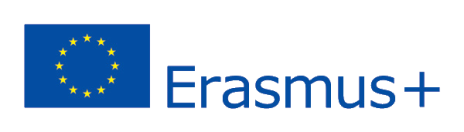 2018-3-HR01-KA205-060151
Propolis - cum să-l pregătiți
Terapia apicultorului
METODA DE PREGĂTIREA PENTRU TINCTURĂ DE  PROPOLIS
la 100 g alcool de 80 ° - 86 °
Se adaugă 20 g de propolis solid, păstrat la frigider
combinația de alcool amestecat cu propolis este plasată într-un balon
încălzit la 30 ° C-40 ° C și amestecat bine
această procedură se repetă de 6-7 ori într-o săptămână, apoi amestecul este lăsat să se stabilească, pentru ca lichidul curat să fie turnat